Ammatillinen koulutus
Ammatillinen koulutus
Ammatillinen peruskoulutus  peruskoulupohjainen
Ammattitutkinto
Erikoisammattitutkinto

MIKSI AMIKSEEN?
ENTÄ KAKSOISTUTKINTO?
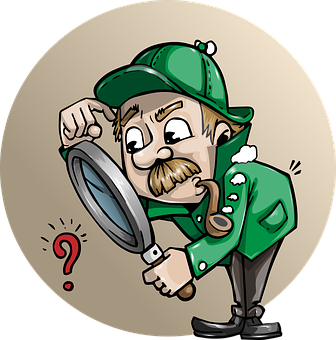 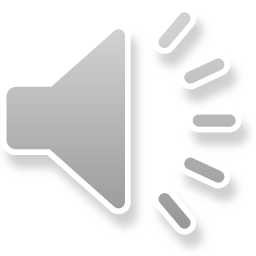 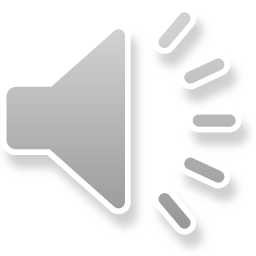 Ammatillinen koulutus
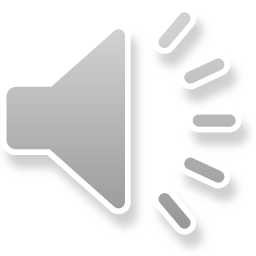 Seuraavaksi tutustutaan eri koulutusalojen alla oleviin perustutkintoihin
Suurin osa perustutkinnoista sisältää useita eri osaamisaloja  tämä tarkoittaa sitä, että osaamisaloilla on yhteiset perustutkinnon osat, mutta omat erikoistumisalansa
Seuraavissa dioissa on lueteltu kaikki ammatillisen koulutuksen vaihtoehdot  tummennetulla tekstillä näet ammattinimikkeen
Yläotsikkoa klikkaamalla pääset opintopolun sivulle, josta löytyy tietoa kyseisestä koulutusalasta
Dioissa on myös suoria linkkejä aloja esitteleviin videoihin, nettisivuihin jne.
Hius- ja kauneudenhoitoalan pt
Ihon hoidon osaamisala, kosmetologi
Kampaajatyön osaamisala, kampaaja
Hius- ja kauneudenhoidon neuvonnan osaamisala, kosmetiikkaneuvoja
Parturityön osaamisala, parturi
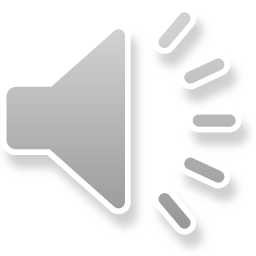 Palvelualat 1/2
Hius- ja kauneudenhoitoalan pt
Ihon hoidon osaamisala, kosmetologi
Kampaajatyön osaamisala, kampaaja
Hius- ja kauneudenhoidon neuvonnan osaamisala, kosmetiikkaneuvoja
Parturityön osaamisala, parturi
Kosmetologi
kampaaja

Liikunnanohjauksen pt
Liikunnan palvelutuotannon osaamisala, liikuntaneuvoja
Valmennuksen ja seuratoiminnan os. liikuntaneuvoja
Terveyttä edistävän liikuntaneuvonnan os. liikuntaneuvoja

https://opintopolku.fi/wp/story/liikunta-ala/
https://opintopolku.fi/wp/ammatillinen-koulutus/urheilijoiden-ammatillinen-koulutus/  urheilijoiden koulutus
liikuntaneuvoja
valmentaja
Logistiikan pt
Kuljetuspalvelujen os. autonkuljettaja, linja-autonkuljettaja, yhdistelmäajoneuvonkuljettaja
Lentoasemapalvelujen os. lentoasemahuoltaja
Varastopalvelujen os. varastonhoitaja

https://www.kunkoululoppuu.fi/mille-alalle/logistiikka-ja-huolinta-ala/
http://www.kuljetusala.com/

Merenkulkualan pt
Kansi- ja konekorjauksen os. korjaaja
Kansipäällystön os. vahtiperämies
Konepäällystön os. vahtikonemestari
Sähkökäytön os. laivasähköasentaja
Merenkulkuala
merenkulkuala2
Palvelualat 2/2
Matkailualan pt
Majoituspalvelujen os. vastaanottovirkailija
Matkapalvelujen myynnin os. matka-asiantuntija
Matkailupalvelujen os. matkailupalvelujen tuottaja
hotellityöntekijä

Ravintola- ja catering-alan pt
Asiakaspalvelujen os. tarjoilija
Ruokapalvelun os. kokki

https://www.kunkoululoppuu.fi/mille-alalle/matkailu-ja-ravintola-ala/
Suurtalouskokki
Ravintolayrittäjä
Tarjoilija
ravintolakokki
Puhtaus- ja kiinteistöpalvelualan pt
Kiinteistönhoidon os. kiinteistönhoitaja
Kotityöpalvelujen os. kodinhuoltaja
Toimitilahuollon os. toimitilahuoltaja
toimitilahuoltaja

Turvallisuusalan pt
Turvallisuusvalvoja
turvallisuusala
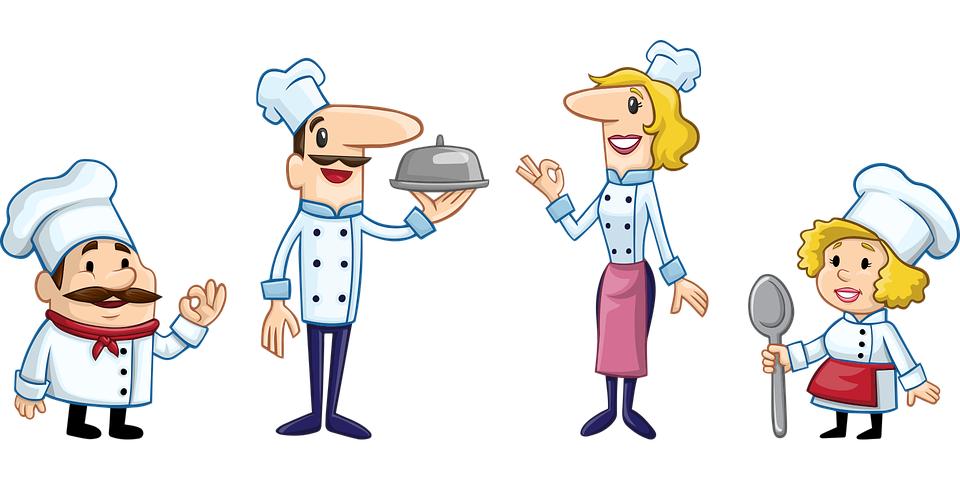 Kasvatusalat
Kasvatus – ja ohjausalan pt
Nuoriso- ja yhteisöohjauksen os. nuoriso- ja yhteisöohjaaja
Kommunikaation ja viittomakielisen ohjauksen os. kommunikaation ja viittomakielen ohjaaja
Varhaiskasvatuksen ja perhetoiminnan os. lastenohjaaja

https://www.kunkoululoppuu.fi/mille-alalle/kirkon-ammatit/
Viittomakielenohjaaja
lastenhoitaja
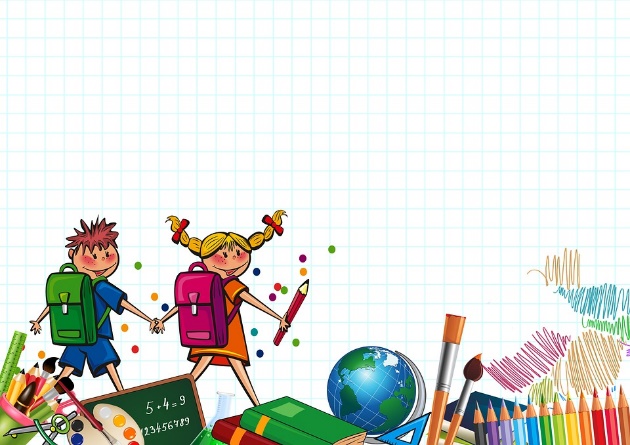 Maa- ja metsätalousalat 1/2
Hevostalouden pt
Hevostenhoitaja, ratsastuksenohjaaja
hevostenhoitaja

Kalatalouden pt
Kalastaja, kalanviljelijä, kalanjalostaja, kalastuksenohjaaja
kalatalous
Maatalousalan pt
Eläintenhoidon os. eläintenhoitaja
Maatalousteknologian os. maaseutuyrittäjä
Maatilatalouden os. maaseutuyrittäjä
Turkistalouden os. turkistarhaaja
Maatalousyrittäjä
maatalousala
Maa- ja metsätalousalat 2/2
Metsäalan pt
Metsäenergian tuotannon os. metsäenergiatuottaja
Metsäkoneasennuksen os. metsäkoneasentaja
Metsäkoneenkuljetuksen os. metsäkoneenkuljettaja
Metsätalouden os. metsuri-metsäpalvelujen tuottaja

https://www.kunkoululoppuu.fi/mille-alalle/metsateollisuus/
Metsäkoneenkuljettaja
metsäala
Puutarha-alan pt
Kukka- ja puutarhakaupan os. puutarhuri
Puutarhatuotannon os. puutarhuri
Viheralan os. puutarhuri
puutarhuri
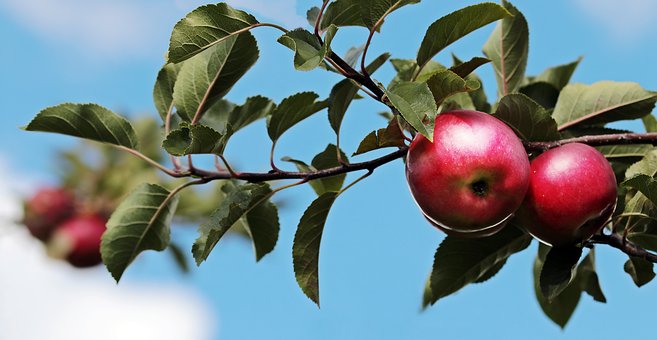 Kauppa, hallinto ja oikeustieteet
Liiketoiminnan pt
Merkonomi

https://www.kunkoululoppuu.fi/mille-alalle/kaupan-ala/
merkonomi
http://www.finanssialalle.fi/alalle-toihin/finanssialan-erilaisia-ammatteja.html
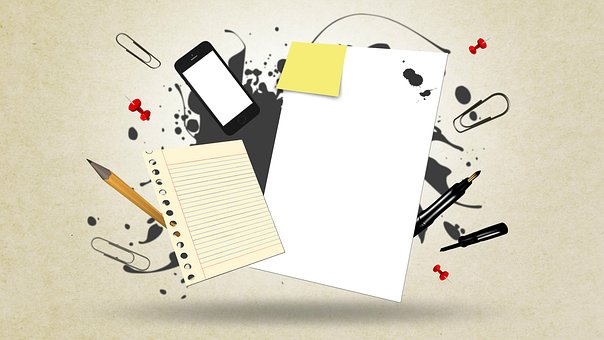 Luonnontieteet
Luonto- ja ympäristöalan pt
Luontoalan os. luonto-ohjaaja, luonnonvaratuottaja, luonto- ja ympäristöneuvoja
Porotalouden os. poronhoitaja
Ympäristöalan os. ympäristönhoitaja
Poromies
Ympäristönhoitaja
Luonto-ohjaaja
Tekniikan alat 1/5
Autoalan pt
Autokorinkorjauksen os, autokorinkorjaaja
Automaalauksen os, automaalari
Automyynnin os, automyyjä
Autotekniikan os, ajoneuvoasentaja
Moottorikäyttöisten pienkoneiden korjauksen os, pienkonekorjaaja
Varaosamyynnin os, varaosamyyjä
Automekaanikko
Automaalari / autokorinkorjaaja

Lentokoneasennuksen pt
Avioniikan os, avioniikka-asentaja
Lentokoneasennuksen os, lentokoneasentaja
Lentokoneasentaja
lentokoneasennus
Kone- ja tuotantotekniikan pt
Asennuksen ja automaation os, koneasentaja, koneautomaatioasentaja
Tuotantotekniikan os, koneistaja, levyseppähitsaaja, muovi- ja kumituotevalmistaja 
hitsaaja

Kaivosalan pt
Kaivosmies, rikastaja
kaivosala
Tekniikan alat 2/5
Rakennusalan pt
Kivialan os, kivirakentaja
Maarakennuksen os, maarakentaja
Maarakennuskoneenkuljetuksen os, maarakennuskoneenkuljetteja
Talonrakennuksen os, talonrakentaja
Rakennusala
http://themesta.net/  rakennusalan lehti

Teknisen suunnittelun pt
Suunnitteluassistentti
suunnitteluassistentti
Talotekniikan pt
Eristyksen ja rakennuspeltiasennuksen os, rakennuspeltiseppä, tekninen eristäjä
Ilmanvaihtoasennuksen os, ilmanvaihtoasentaja
Kylmäasennuksen os, kylmäasentaja
Putkiasennuksen os, lämmityslaiteasentaja, putkiasentaja
Putkimies
kunnossapitoasentaja

Maanmittausalan pt
Kartoittaja
maanmittausala
Tekniikan alat 3/5
Pintakäsittelyalan pt
Lattianpäällystyksen os, lattianpäällystäjä 
Rakennusmaalarin os, maalari
Teollisen pintakäsittelyn os, pintakäsittelijä
Tuotemaalauksen os, pintakäsittelijä
maalari

Puuteollisuuden pt
Puulevyteollisuuden os, levyprosessinhoitaja
Puurakenneteollisuuden os, teollisuuspuurakentaja
Puusepänteollisuuden os, puuseppä
Sahateollisuuden os, sahaprosessinhoitaja
puuseppä
Veneenrakennusalan pt
Veneenrakentaja
veneenrakentaja

http://themesta.net/  rakennusalan lehti
Tekniikan alat 4/5
Prosessiteollisuuden pt
Biotekniikan os, prosessinhoitaja
Kemianteollisuuden os, prosessinhoitaja
Metallien jalostuksen os, prosessinhoitaja
Paperiteollisuuden os, prosessinhoitaja
Valimotekniikan os, valutuotevalmistaja
paperiprosessinhoitaja

Laboratorioalan pt
Laborantti

https://www.kunkoululoppuu.fi/mille-alalle/kemianteollisuus/
laboratorioala
Sähkö- ja automaatioalan pt
Automaatioasentaja, sähköasentaja

https://www.kunkoululoppuu.fi/mille-alalle/energiateollisuus/
sähköasentaja
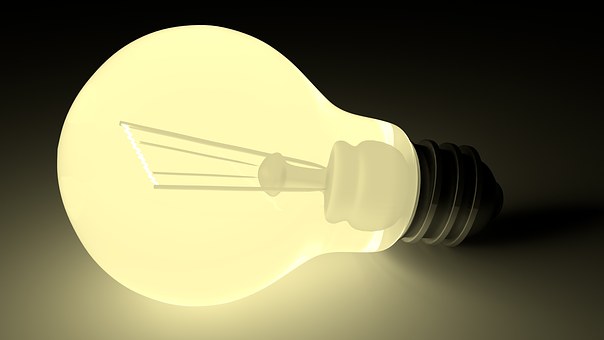 Tekniikan alat 5/5
Tekstiili- ja muotialan pt
Ompelija, mittatilausompelija, muotiassistentti, sisustustekstiilien valmistaja, designtekstiilien valmistaja, tekstiilien valmistaja, vaatturi, modisti, suutari, tekstiilihuoltaja

https://www.kunkoululoppuu.fi/mille-alalle/tekstiili-ja-muotiala/
vaatetusompelija
Elintarvikealan pt
Elintarviketeknologian os, elintarvikkeiden valmistaja
Leipomoalan os, leipuri-kondiittori
Liha-alan os, lihatuotteiden valmistaja
Meijerialan os, meijeristi

https://www.kunkoululoppuu.fi/mille-alalle/elintarviketeollisuus/
Kondiittori
meijeristi
Yhteiskunnalliset alat
Yhteiskunnallisille aloilla ei ole perustutkintoja, seuraava aste on: 
Tieto- ja kirjastopalvelujen ammattitutkinto
Humanistiset – ja taidealat 1/2
Media-alan ja kuvallisen ilmaisun pt
Audiovisuaalisen viestinnän os. mediapalvelujen toteuttaja
Julkaisutuotannon os. mediapalvelujen toteuttaja
Kuvallisen ilmaisun os. kuvallisen ilmaisun toteuttaja
Painoviestinnän os. mediapalvelujen toteuttaja
Pelintekijä
Graafinen suunnittelija
kuvaaja
Musiikkialan pt
Musiikin os. muusikko
Musiikkiteknologian os. musiikkiteknologi
Pianonvirityksen os. pianonvirittäjä
Pianonvirittäjä
musiikkiteknologi

Sirkusalan pt
Sirkusartisti
sirkusartisti
Humanistiset – ja taidealat 2/2
Tanssialan pt
Tanssija
Tanssiala
Taideteollisuusalan pt
Jalometallialas os. artesaani
Kello- ja mikromekaniikan os. kelloseppä, mikromekaanikko
Metalliseppäalan os. artesaani
Käsityön ohjaustoiminnan os. artesaani
Puusepänalan os. artesaani
Restaurointialan os. artesaani
Saamenkäsityön os. artesaani
Sisustusalan os. artesaani
Soitinrakennusalan os. artesaani
Tuotteen valmistuksen os. artesaani
Verhoilualan os. artesaani 
taideteollisuusala
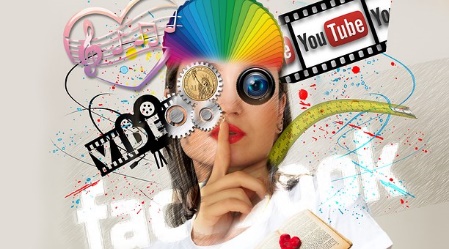 Terveys- ja hyvinvointialat 1/2
Hammastekniikan pt
Hammaslaborantti
hammaslaborantti

Lääkealan pt
Apteekkialan os. lääketeknikko
Lääkealan os. lääketeknikko
lääkeala

Välinehuoltoalan pt
Välinehuoltaja
välinehuoltaja
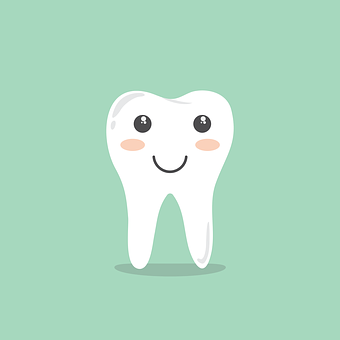 Terveys- ja hyvinvointialat 2/2
Sosiaali- ja terveysalan pt
Ikääntyvien hoidon ja kuntoutumisen os. lähihoitaja
Jalkojenhoidon os. lähihoitaja
Lasten ja nuorten kasvatuksen ja hoidon os. lähihoitaja
Mielenterveys- ja päihdetyön os. lähihoitaja
Perustason ensihoidon os. perustason ensihoitaja
Sairaanhoidon ja huolenpidon os. lähihoitaja
Suunhoidon os. lähihoitaja
Vammaistyön os. lähihoitaja

https://www.kunkoululoppuu.fi/mille-alalle/sosiaali-ja-terveysala/
lähihoitaja
Tietojenkäsittely ja tietoliikenne
Tieto- ja viestintätekniikan pt
Käytön tuen os. datanomi
Ohjelmistotuotannon os. datanomi
ohjelmistokehittäjä

Tieto- ja tietoliikennetekniikan pt
Elektroniikka-asentaja, ICT-asentaja
Tieto- ja tietoliikennetekniikka
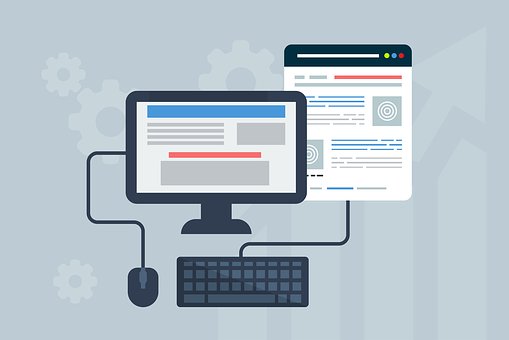 Valintapisteet 1/4 pisteet ammatilliseen tutkintoon
6p: päättötodistus
1-16p: keskiarvo
1-8p: taito- taideaineet
2p: 1 hakutoive
(0-3p: työkokemus)

Max: 35p (peruskoululaisella yleensä max. 32p.)
Jokainen saa 6p kevään 2018 peruskoulusta valmistumisesta
Lasketaan kaikkien aineiden keskiarvo, josta saa pisteitä 1-16
Katsotaan 3 parasta taitoainetta ja lasketaan niiden keskiarvo ja pisteitä voi saada 1-8
Ensimmäiseen hakutoiveeseen saa 2 pistettä

Esim: 6 + 7 + 5 + 2 = 20p (32max)
pisteitä voi saada myös pääsykokeista ja harrastuneisuudesta ja työkokemuksesta, mutta nämä ovat alakohtaisia pisteitä

YHTEISHAKULASKURI		

https://vipunen.fi/fi-fi/_layouts/15/xlviewer.aspx?id=/fi-fi/Raportit/Ammatillisen%20koulutuksen%20ja%20lukiokoulutuksen%20yhteishaku%20-%20pisterajat%202018.xlsb 
 viime vuoden pisterajat / keskiarvot eri oppilaitoksiin
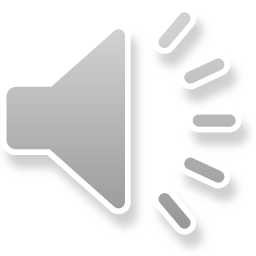 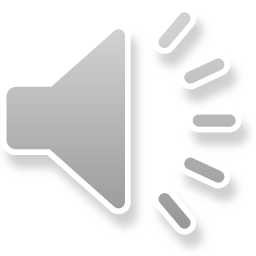 Valintapisteet 2/4Pisteiden muodostuminen
Yleinen koulumenestys (kaikkien aineiden ka)
Painotettavat arvosanat (kolmen parhaan taito- taideaineen ka)
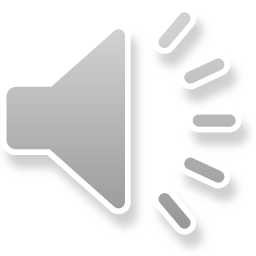 Valintapisteet 3/4
Mahdolliset pääsy- ja soveltuvuuskoepisteet
Kaikki hakijat kutsutaan pääsykokeisiin
Hakija kutsutaan hakukohteen ylimpään toiveeseen
Hyväksytystä pääsy- tai soveltuvuuskokeesta annetaan 1-10 pistettä
Kokeet voivat sisältää myös ennakkotehtäviä

https://opintopolku.fi/wp/ammatillinen-koulutus/ammatillisen-koulutuksen-valintaperusteet-yhteishaussa/valintaperusteet-peruskoulupohjaisiin-ammatillisiin-perustutkintoihin-2/
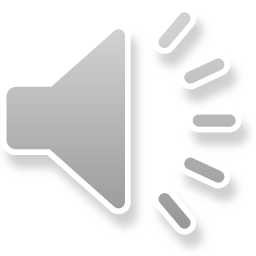 Valintapisteet 4/4Pisteet lukiotutkintoon
Lukioihin haetaan lukuaineiden keskiarvon perusteella:
Suk, A1 (en), B1 (ru), ma, fy, ke, bi, ge, tt, ue/et, hi, yh

	kaksoistutkintoon haettaessa lukuaineiden keskiarvo huomioidaan amiksen pisteiden lisäksi

Jos sinulla on valinnaisaineena kieli, voit ottaa sen arvioinnin päättötodistukseen joko numerolla tai suoritusmerkinnällä  jos keskiarvosi on hyvin lähellä lukioon vaadittua alinta keskiarvoa, mieti huolella, miten haluat arvioinnin  päättötodistukseesi (tarkista, laskeeko vai korottaako keskiarvoasi)

Lukioissa voi olla myös pääsykokeita, jotka otetaan huomioon lukiovalinnassa esim. musiikki, liikunta-alat

Valinnassa voidaan myös painottaa jonkin aineen arvosanaa 

https://www.tat.fi/materiaalipankki/koulu-loppuu-opas-lukion-jalkeiseen-elamaan-2017/  vinkkejä siihen, mitä tekisin lukion jälkeen
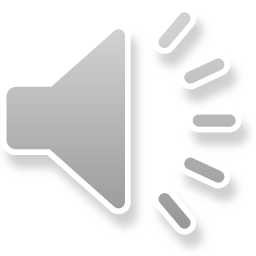 Ammatillisen tutkinnon osat
Perustutkinnot ovat laajuudeltaan 180 osaamispistettä
145op ammatillisen tutkinnon osia (työssäoppimiset sisältyy tähän)
35op yhteiset tutkinnon osat
Viestintä- ja vuorovaikutusosaaminen
Matemaattis- luonnontieteellinen osaaminen
Yhteiskunta- ja työelämäosaaminen

Ammatillisten perustutkintojen arviointiasteikko on 1-5. Ammattitaito osoitetaan käytännön työtehtävissä näytöissä tutkinnon osittain.
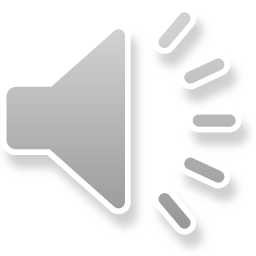 Yhdistelmäopinnot
Lukiokoulu-tus
Lukion opiskelija voi suorittaa myös perustutkinnon opintoja
Yhdistelmäopinnot usein lisäävät opiskeluaikaa
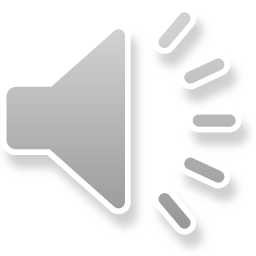 Pakollinen
Näistä valittava ainakin kolme koetta
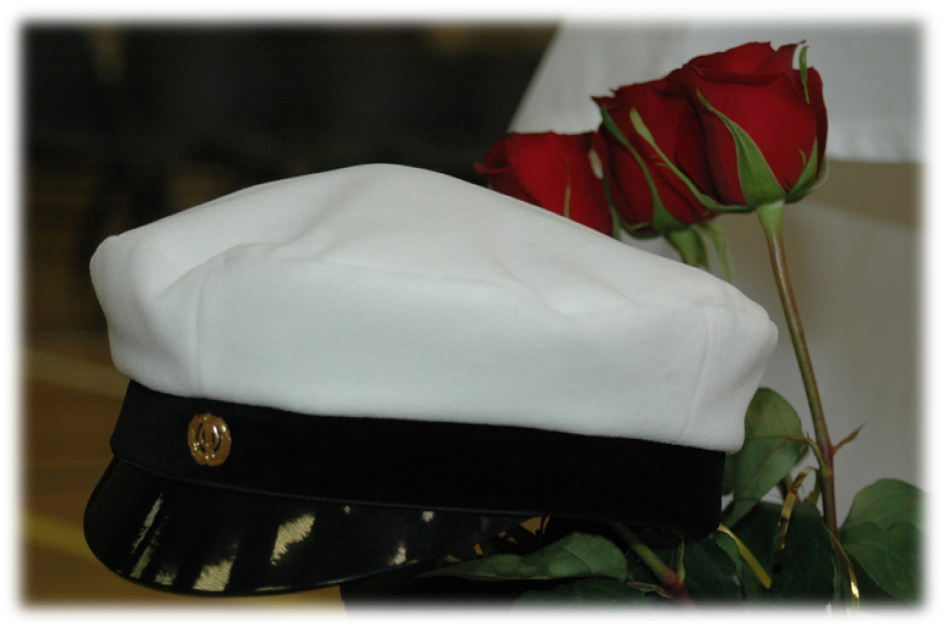 Toinen kotimainen kieli
Äidinkieli
Vieras
kieli
Matema
tiikka
Reaali-
koe
Perustutkinnon opiskelija voi valita lukiosta  yleissivistäviä aineita, jotka auttavat selviytymään yo-tutkinnosta
Oikeus osallistua kirjoituksiin on 1 ½ vuoden opintojen jälkeen ilman lisäopintojakin
Lukio-opinnot parantavat valmiuksia korkeakouluopintoihin
Ammatillinen koulutus
Oppisopimuskoulutus
Oppisopimus on opiskelijan ja työnantajan välillä kirjallisesti tehtävä työsopimus

Ammattiin opiskelu tapahtuu työpaikalla (70-80 %)
Teoriaopiskelu tapahtuu ammattioppilaitoksessa
Aikaisemmasta kokemuksesta ja koulutuksesta riippuen kestää yleensä 2-4 vuotta
Opiskelijalle maksetaan sopimusten mukaista palkkaa ja työnantajalle korvausta
Opiskelupaikka on hankittava itse
Työ- ja elinkeinotoimisto sekä oppisopimustoimistot antavat neuvoja ja auttavat

https://opintopolku.fi/wp/story/liikunta-ala/
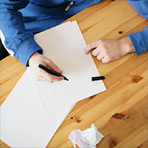 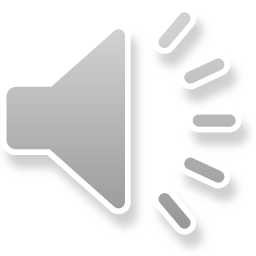 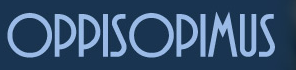 Työllistyminen tulevaisuudessa
Varmaa tietoa ei ole kenelläkään
Eläkkeelle siirtymiset ja taloustilanne vaikuttavat työpaikkoihin
Työllistyminen riippuu työkokemuksesta, henkilökohtaisista vahvuuksista ja alueesta
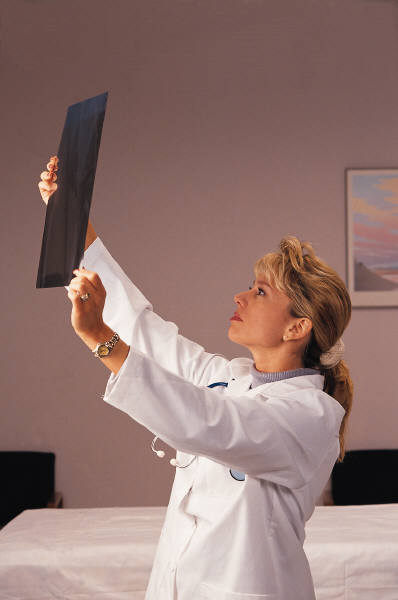 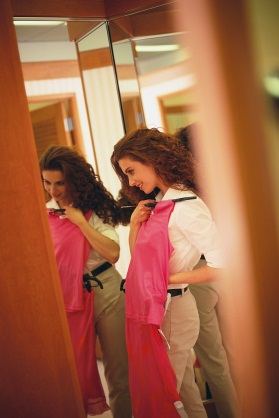 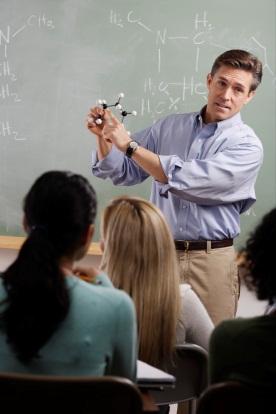 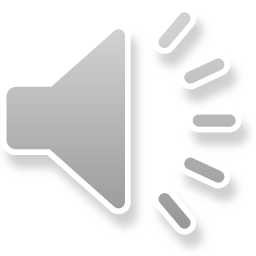 12 ennakoitua tulevaisuuden ammattiryhmää
Sosiaalialan työtekijät ja ohjaajat
Opettajat
Kauppiaat ja myyjät
Sairaanhoitajat
Perus- ja lähihoitajat
Maaliikennetyöntekijät ja –yrittäjät
Siivoustyöntekijät
Taloushallinnon toimistotyöntekijät
Kaupan alan johtajat ja asiantuntijat
Yhteiskunnallisen ja humanistisen alan sekä talouden asiantuntijat
Rakennustyöntekijät
Ravitsemisalan työntekijät
Työllisyyden ennakoidaan vähenevän:
metsätalous ja –teollisuus
elektroniikka- ja sähkölaitteiden valmistus 
liike-elämän kaupallis-hallinnolliset palvelut 
metallien ja metallituotteiden valmistus 
koneiden, laitteiden sekä kulkuneuvojen valmistus 
muu teollisuus
Lähde: Koulutus ja työvoiman kysyntä 2025, Opetushallitus
Nettisivuja avuksi 1/3
https://opintopolku.fi/wp/fi/  Suomen koulutustarjonta: voit etsiä sivustolta koulutuksia

http://www.ammattiosaaja.fi/  tietoa ja tarinoita amisopiskelusta

http://www.ammattinetti.fi/  löydät tietoa eri ammattien ja ammattialojen sisällöistä

https://www.foreammatti.fi/  etsi töitä ja katso palkkoja

https://www.kunkoululoppuu.fi/  tietoa tetistä, koulutusvaihtoehdoista, kesätöistä, yrittäjyydestä

https://www.youtube.com/  etsi koulutuksen nimellä / tutkintonimikkeellä alaan liittyviä videoita (muista katsoa, kuka videon on tehnyt) 

https://www.mytech.fi/opiskelemaan-mita  videoita eri ammateista ja työtehtävistä

100 AMMATTIOSAAJAA

45 AMMATTIVIDEOTA
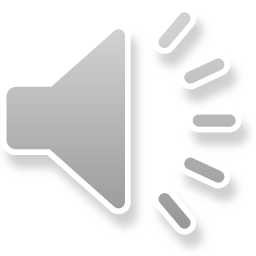 Nettisivuja avuksi 2/3Lähialueen koulujen nettisivuja
https://www.sasky.fi/

https://www.studentum.fi/koulutukset/tampereen-seudun-ammattiopisto-tredu/

https://www.winnova.fi/

https://sataedu.fi/

https://varala.fi/
Nettisivuja avuksi 3/3 – jotakin hauskaa!
TUME OIKEISSA TÖISSÄ

HOMMAT HOITUU  Pikku kakkosen ohjelma ammateista 

OPPIMINEN  YleAreenan oppimissivusto